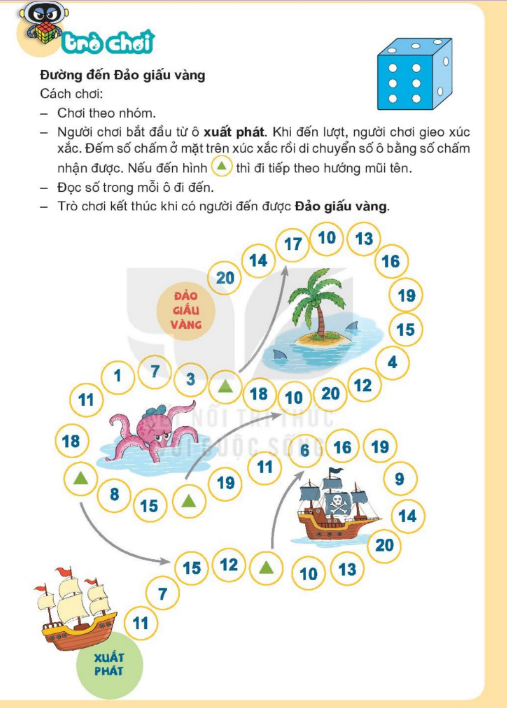 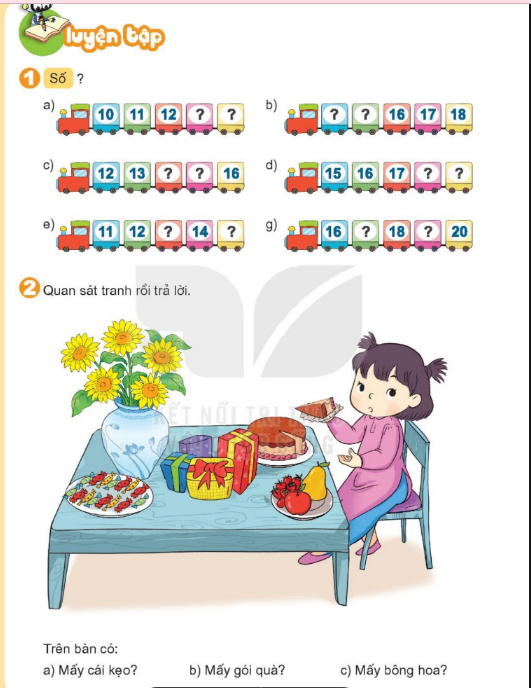 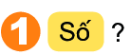 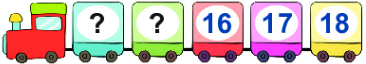 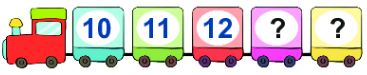 a)
b)
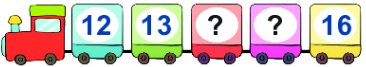 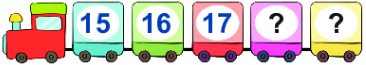 c)
d)
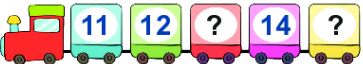 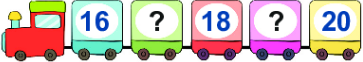 e)
g)
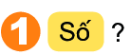 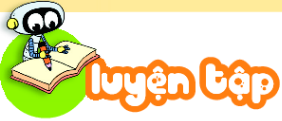 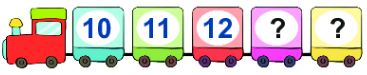 a)
13
14
b)
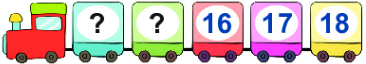 14
15
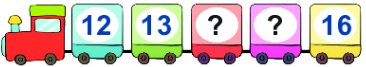 c)
14
15
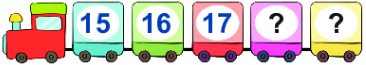 18
19
d)
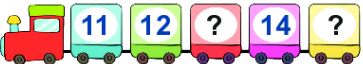 e)
13
15
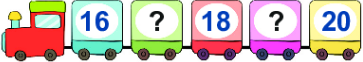 g)
19
17
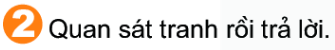 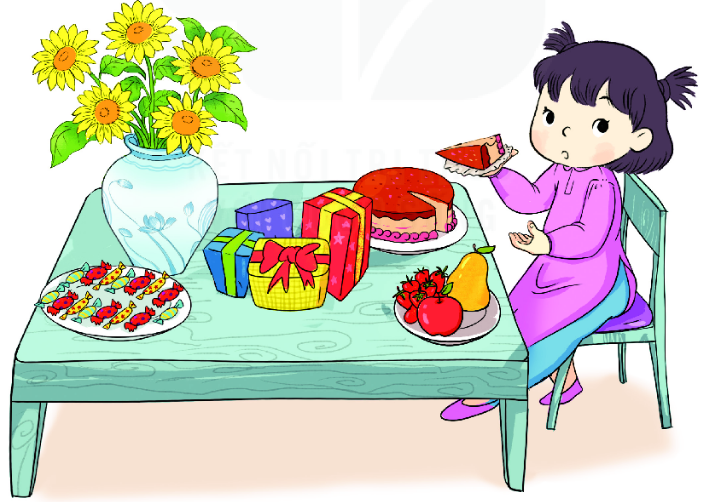 Trên bàn có:
a. 15 cái kẹo
a. Mấy cái kẹo?
b.Mấy gói quà?
c.  5 bông hoa
c.Mấy bông hoa?
b. 4 gói quà
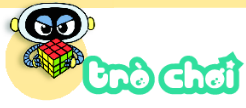 Đường đến đảo giấu vàng
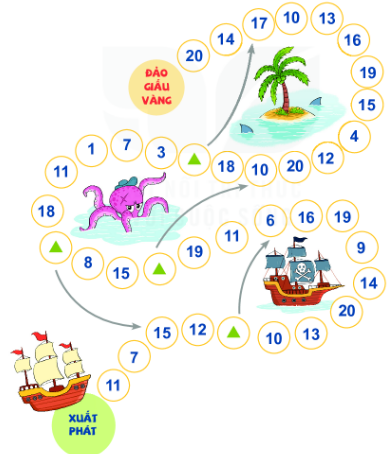